Job Corps Center PhysicianMonthly Teleconference
Wednesday, October 23rd, 2024
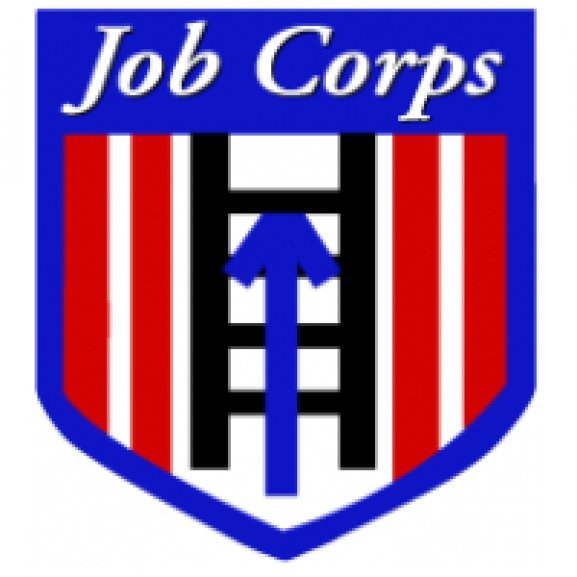 CDC Respiratory Illness:
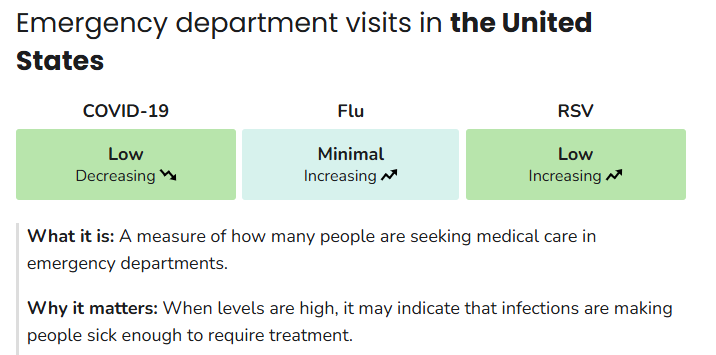 COVID- 19 infections and ER visits decreasing 
Influenza and RSV activity is increasing
Respiratory Illnesses Data Channel | Respiratory Illnesses | CDC
CDC Dashboard Influenza-like Illness*:
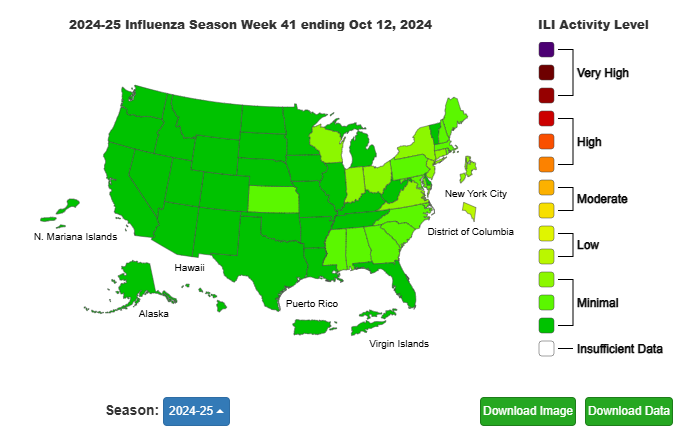 *Percent of visits to enrolled outpatient providers or ERs for fever and cough or sore throat
Management & Prevention of Respiratory Illness in Job Corps:
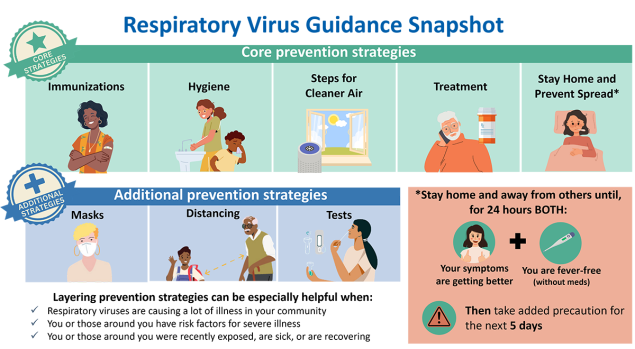 Respiratory Virus Guidance (cdc.gov)
CDC Guidance: Immunizations
COVID-19 vaccine
2024-2025 COVID-19 vaccine 
Recommended for everyone 6 months and older
Viral strain is changing, and immunity declines over time
Seasonal Influenza vaccine
2024-2025 influenza vaccine 
Recommended for everyone 6 months and older
Trivalent vaccine (3 strains)
RSV vaccine
Pregnant persons at 32-36 weeks
People 60 and older
CDC Vaccination Trends:
COVID-19 2024-2025 vaccine
3.7% of children 
11.7% of adults 18+
27.5% of adults 65+
Influenza vaccine
22.1% of children
21.8% of adults 18+
38.2% adults 65+
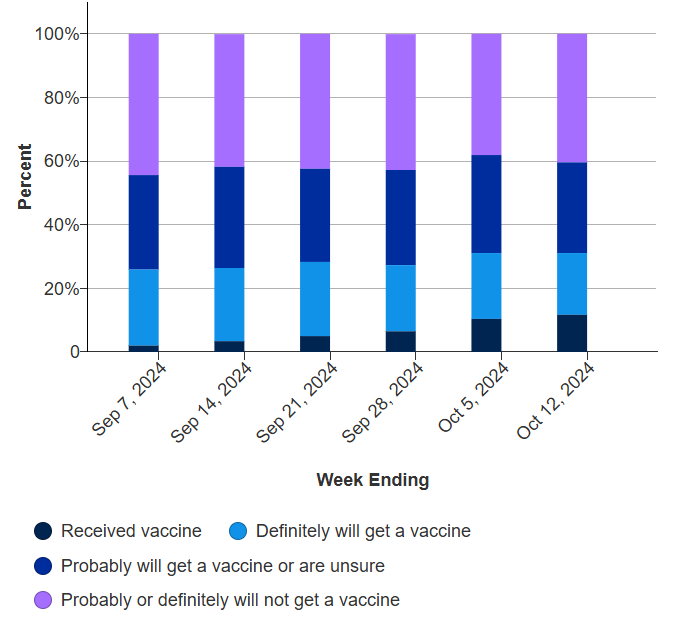 COVID-19 Vaccination Intent Adults:
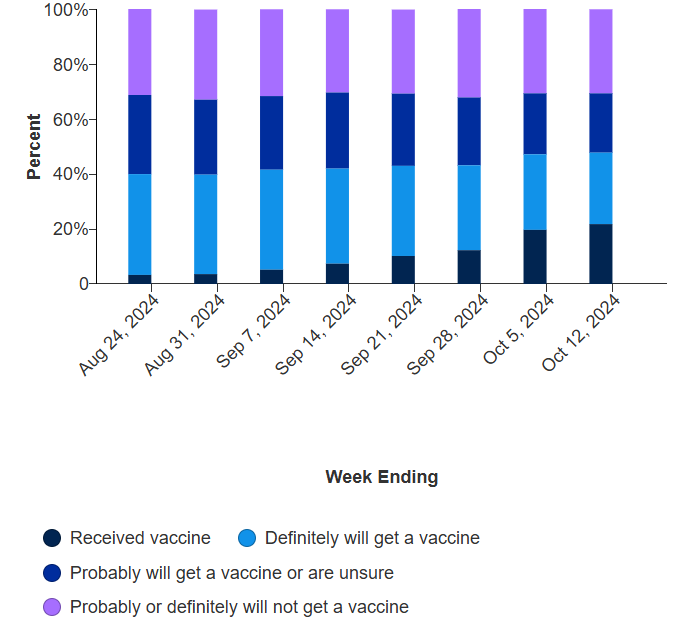 Influenza Vaccination Intent Adults:
CDC strategies to Increase COVID-19 vaccine confidence and uptake:
Vaccine ambassadors
Medical provider vaccine standardization
Reminder, recall
Motivational Interviewing
Workplace vaccination
Effective messages
Provider recommendation
Combat misinformation
12 COVID-19 Vaccination Strategies for Your Community | CDC
4 Steps for discussing vaccines:
Embrace an attitude of empathy and collaboration
Be compassionate and genuine curiosity about reasons student feels the way they do
Be sensitive to culture, family dynamics and circumstances
Ask permission to discuss vaccines
If they say no, respect and move on
If yes, go to step 3
Motivational Interview
On a scale of 0-10, how likely are you to get vaccine?
Why (x)? Why not a lower number? What would help you move higher?
Respond to questions about vaccines, health, or mental health
Talking with Patients about COVID-19 Vaccination | CDC
PRH 2.3 R7: Family Planning Program
Must be provided to all students on a voluntary basis. At a minimum, this program must include counseling, health promotion activities, and medical services, including birth control. The Center Director must appoint a staff member to implement and monitor this program.
CDC Contraceptive Use and Practice recommendations:
Personal autonomy in contraceptive decision-making
Equitable access to the full range of contraceptive methods
Offer in non-coercive manner honoring personal values, goals and reproductive autonomy
Share decision-making and person-centered approach
Remove unnecessary medical barriers to access and use
U.S. Medical Eligibility Criteria for Contraceptive Use, 2024 | MMWR
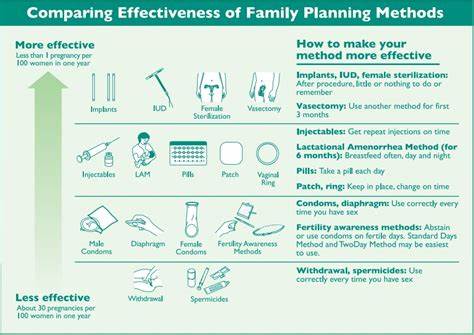 Contraceptive Efficacy:
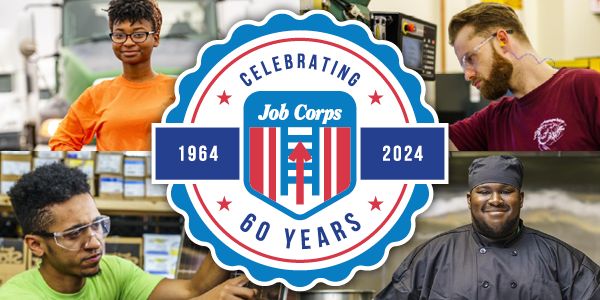 Health & Wellness Entrance Requirements
PRH 2.3 R2(a)
The Health and Wellness Program must include the following components:  A cursory health evaluation, laboratory testing, and a medical history within 48 hours of arrival on center. The medical history must be documented on the Job Corps Health History Form. The cursory health evaluation and medical history must be conducted by a qualified health professional designated by the Center Physician.
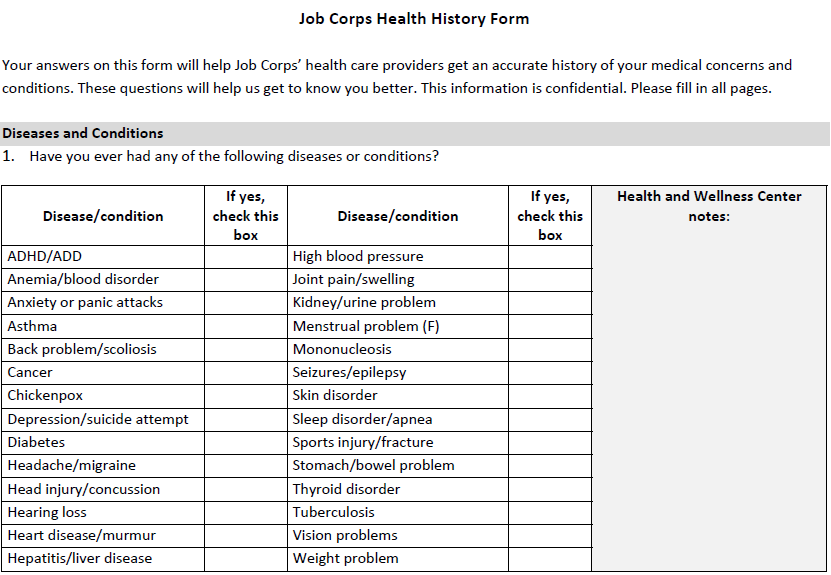 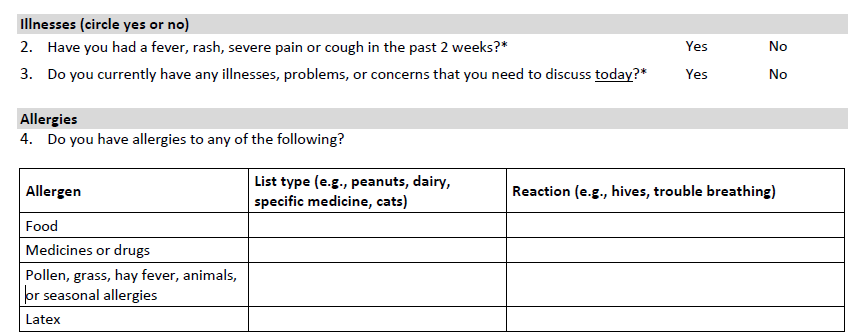 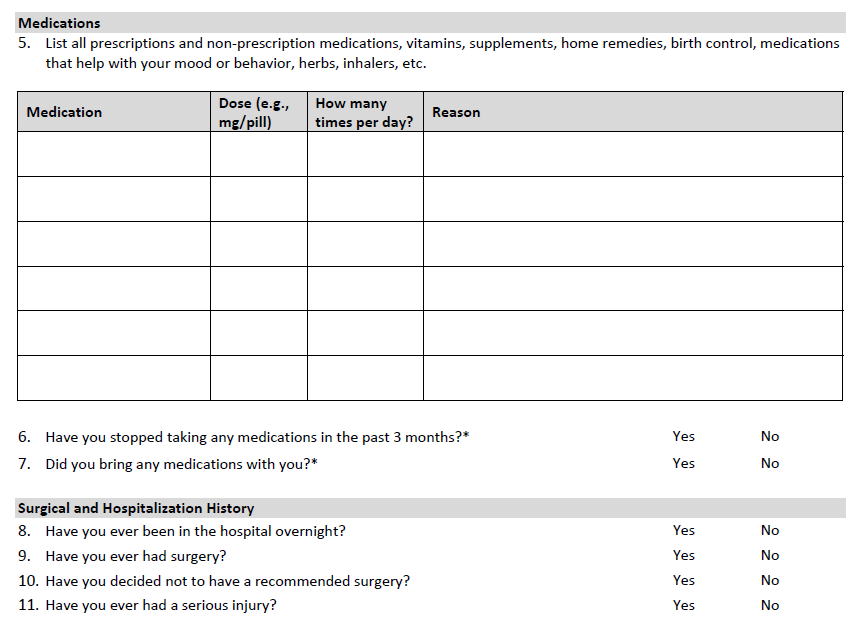 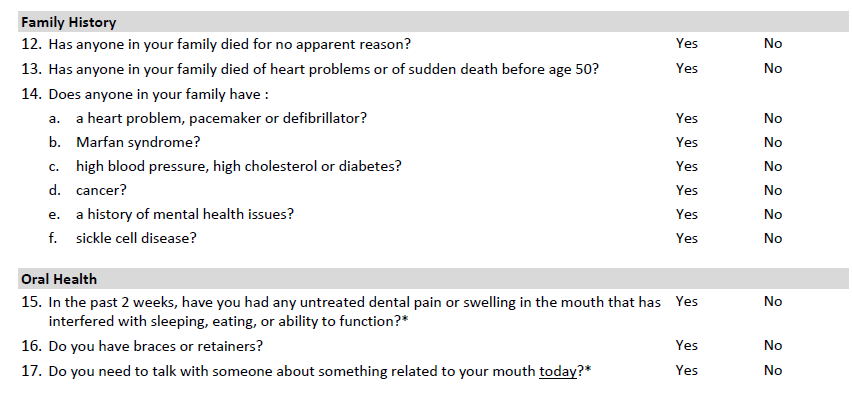 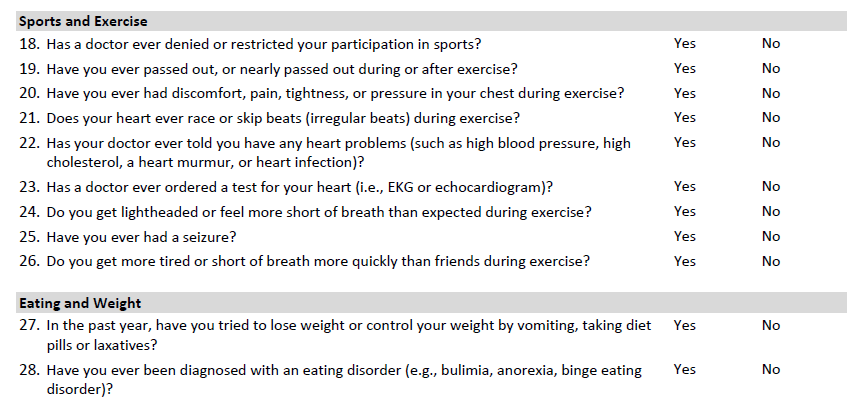 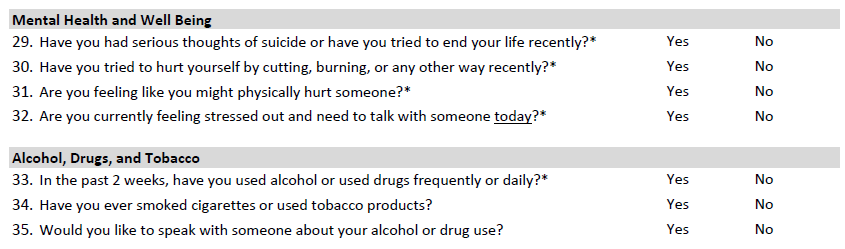 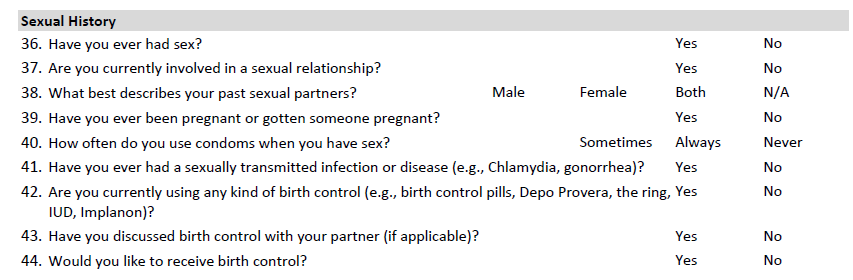 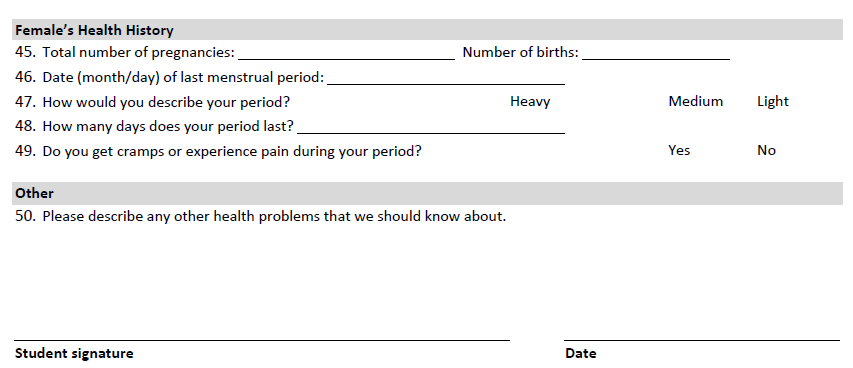 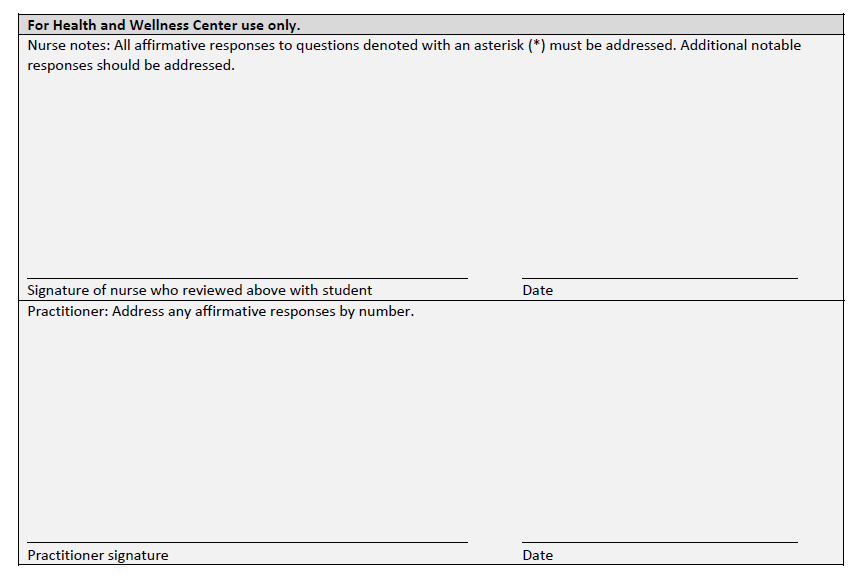 Health & Wellness Entrance Requirements
PRH 2.3 R2(b)
The Health and Wellness Program must include the following components: A complete entrance physical examination and a review of the medical history within 14 days. The cursory evaluation, with the exception of the required entrance laboratory testing, may be omitted if the physical examination is conducted within 72 hours of a student’s arrival on center. The physical examination must be provided by a qualified health professional and documented on the Job Corps Physical Examination Form.
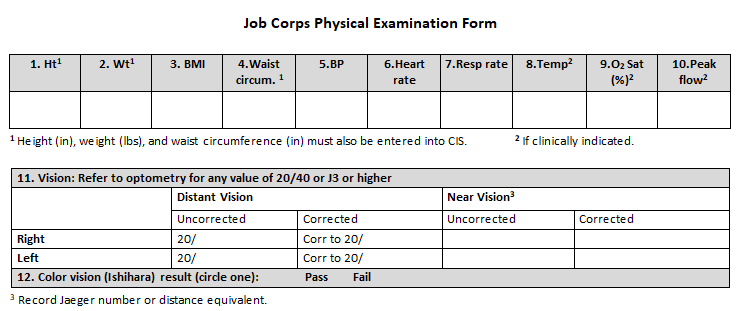 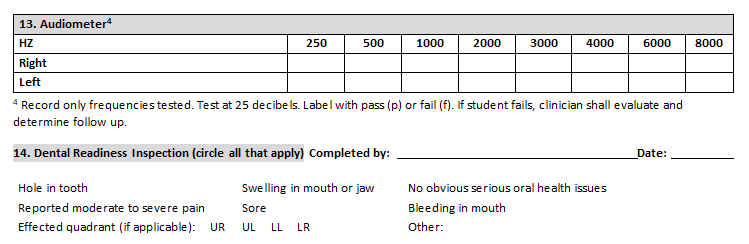 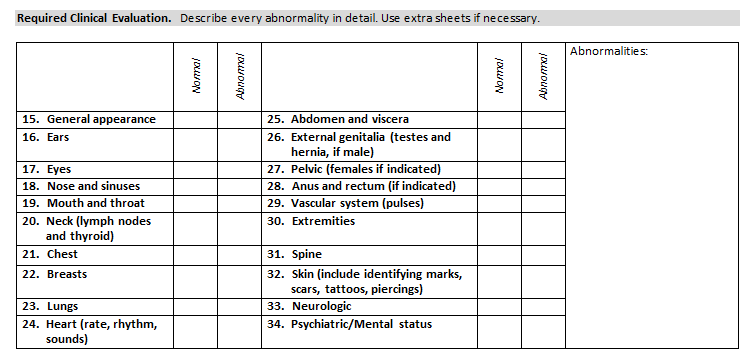 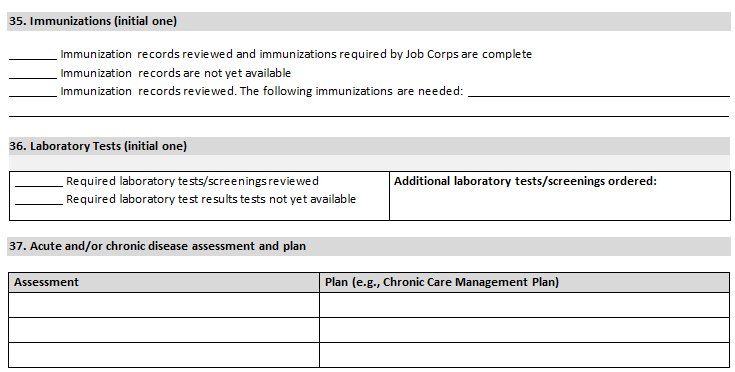 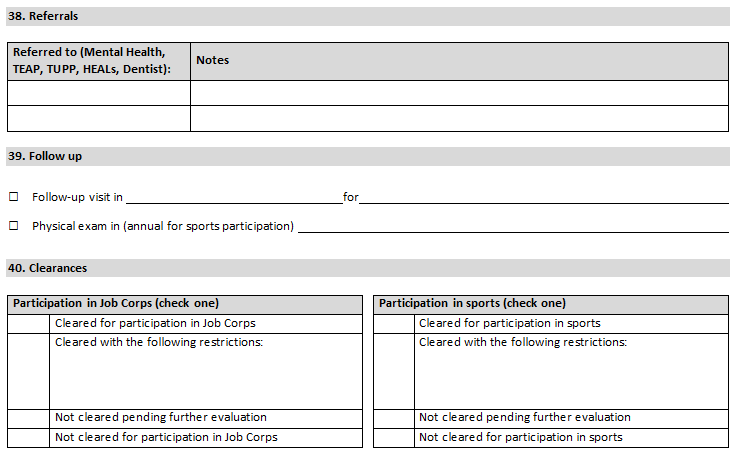 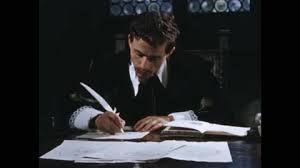 Case presentation
A 20 year-old obese male reports an episode of exertional chest pain that occurred while shoveling snow the previous day. The pain was substernal, graded 9/10 (“wicked bad”) in severity and radiated down his left arm.  He reports “ringing” in his ears and “blacking out” for about a minute, but no syncope. Mild chest pain persists, graded 2/10. Exam reveals BMI 37.2, BP 108/60, heart rate 67, no fever, no chest wall tenderness, clear breath sounds, and normal cardiac auscultation.
Case presentation
A 20 year-old obese male reports an episode of exertional chest pain that occurred while shoveling snow the previous day. The pain was substernal, graded 9/10 (“wicked bad”) in severity and radiated down his left arm.  He reports “ringing” in his ears and “blacking out” for about a minute, but no syncope. Mild chest pain persists, graded 2/10. Exam reveals BMI 37.2, BP 108/60, heart rate 67, no fever, no chest wall tenderness, clear breath sounds, and normal cardiac auscultation. Chest pain was positional - worse lying supine and relieved by sitting forward.
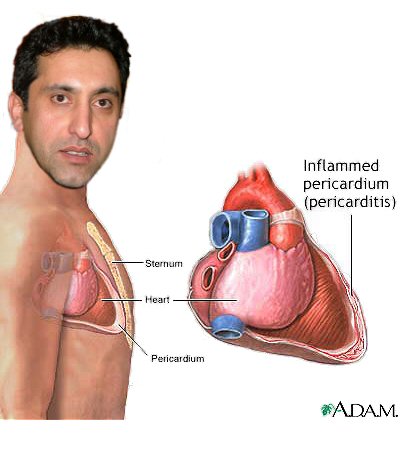 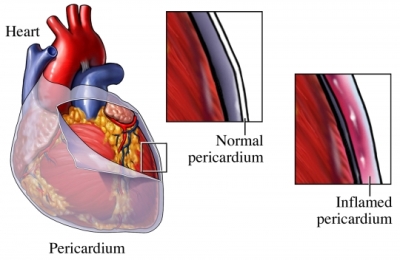 Pericarditis
inflammation of the pericardium, with or
    without effusion
viral infection most common cause (80%-90%)
distinguish from acute coronary syndromes 
    and pulmonary embolism
complications include cardiac tamponade
    and constrictive pericarditis
Pericarditis
Etiology
infection – viral, bacterial, fungal
autoimmune disorders – IBD, RA, SLE 
malignancy – lymphoma, leukemia 
radiation therapy
chest trauma
uremia – renal failure
medications – isoniazid, mesalamine, phenytoin
Pericarditis
Clinical presentation:
 sudden onset of severe chest pain
 may be crushing, as with ischemic cardiac pain
 may be referred to the scapular ridge
 exacerbated by inspiration, coughing, swallowing
 worse supine – relieved upright, leaning forward
 pathognomonic pericardial friction rub (33%-85%)
Pericarditis
Stages of electrocardiographic findings:
diffuse ST-segment elevation and 
    PR-segment depression
normalization of ST and PR segments
widespread T-wave inversion
 normalization of T-waves
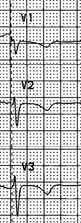 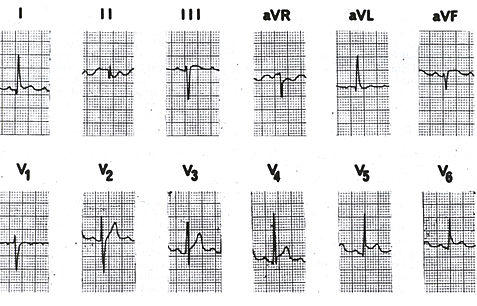 Pericarditis
Management:
 self-limited, benign course
 exercise restriction 
 empiric treatment with NSAIDs
 corticosteroid use increases risk of recurrence
 colchicine if refractory or recurrent
 pericardiocentesis for cardiac tamponade
Invitation to submit
Do you have an unusual case presentation encountered in your practice at Job Corps?
An atypical presentation of a common medical disorder in this age group?
A typical presentation of an uncommon medical disorder in this age group?
If so, please submit a proposal for a brief 10-15 minute presentation on a future monthly call to John.Kulig@Humanitas.com
Upcoming webinars
Autism Spectrum Disorder
Description:  The webinar will provide an overview of prevalence and diagnostic criteria for Autism Spectrum Disorder (ASD), as well as the challenges and functional limitations that students with ASD often experience at Job Corps.  The information presented is designed to assist centers in identifying appropriate strategies and accommodations to support the success of students with ASD in Job Corps.

Tuesday, October 29, 2024 @ 10:00 am CT
Thursday, October 31, 2024 @ 2:00 pm CT

                                                                                                                jobcorps.webex.com
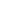 Open Forum
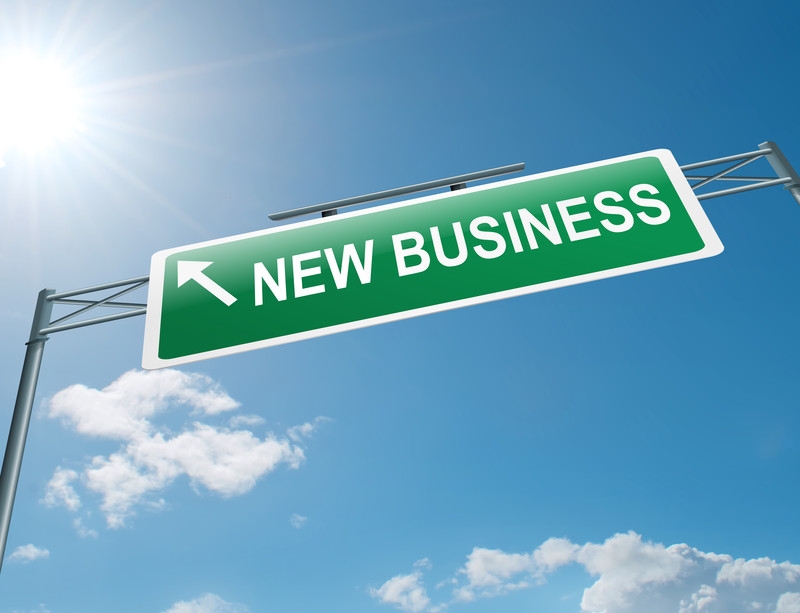 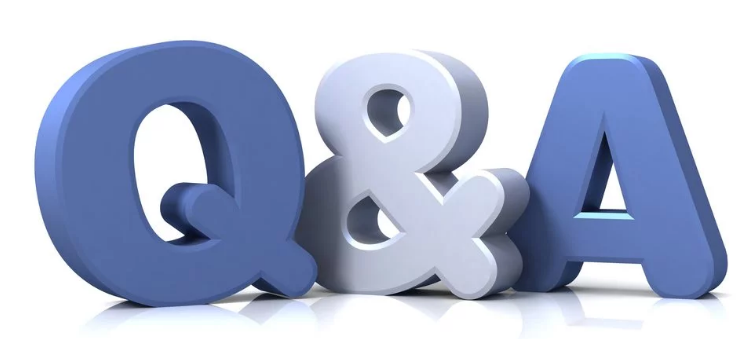 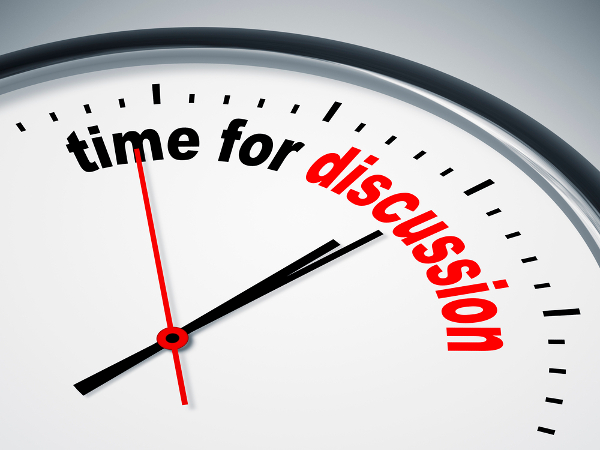 https://www.surveymonkey.com/r/J6RNX9J
Regional Medical SpecialistsContact us with policy or clinical questions
John Kulig MD MPH		Region 1 Boston & Region 2 Philadelphia
	Gary Strokosch MD 		Region 3 Atlanta & Region 5 Chicago
	Drew Alexander MD		Region 4 Dallas
	Sara Mackenzie MD MPH	Region 6 San Francisco
HIPAA compliant messages => use @jobcorps.org email address
Monthly Teleconference
Next call: Wednesday, December 4th, 2024
Center Physician Call - November/December 2024 (combined)December 4, 2024, 2:00 – 3:00 PM (America/New_York)Please join my meeting from your computer, tablet or smartphone.https://meet.goto.com/145615093You can also dial in using your phone.Access Code: 145-615-093United States: +1 (872) 240-3212Get the app now and be ready when your first meeting starts:https://meet.goto.com/install